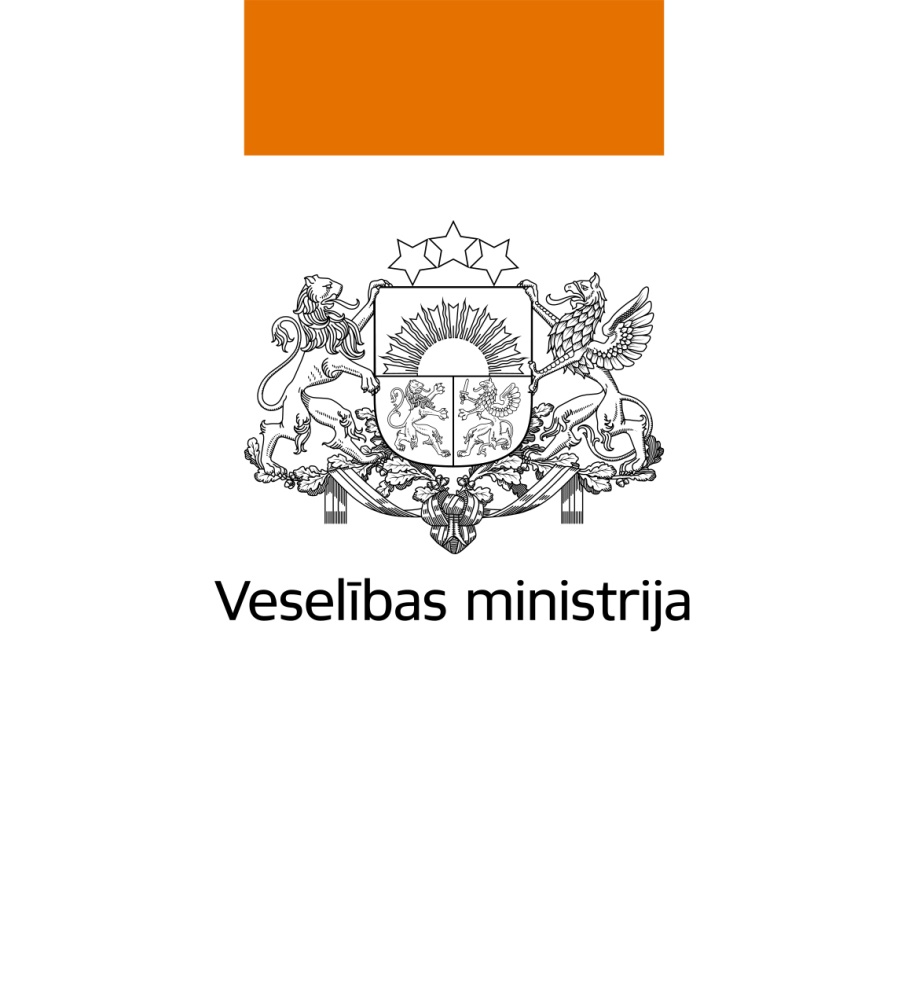 Darba grupa par sociālās aprūpes pakalpojumu un veselības aprūpes pakalpojumu integrāciju
Marika Petroviča
Integrētās veselības aprūpes nodaļas vadītāja
marika.petrovica@vm.gov.lv; +371 60001572
2022. gada 29. aprīlī
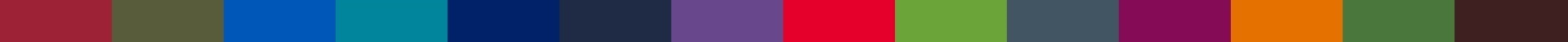 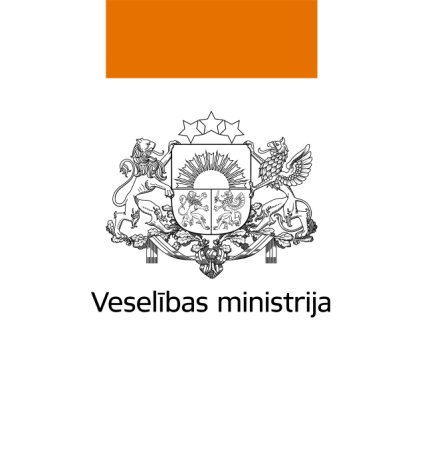 Pilotprojekts PVA pakalpojumu organizēšanas pilnveidošanai Rīgas patversmē
	 ►Tiek pilotēts jauns apmaksas modelis ar mērķi nodrošināt PVA pakalpojumus patversmes klientiem

Veselības aprūpes pakalpojumu pilnveidošana ilgstošas sociālās aprūpes un sociālas rehabilitācijas institūcijās (turpmāk- SAC)
	►  Pilotprojekts SAC strādājošas medicīnas māsas darba apjoma uzskaitei un analīzei
	►  Diskusija par Veselības punktu izveidošanu lielajos (49+klientu vietu skaits) SAC

Hospisa tipa pakalpojumu ieviešana
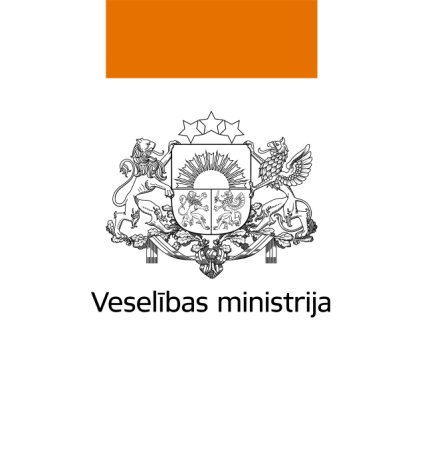 Paldies par uzmanību!
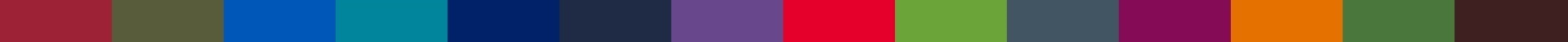